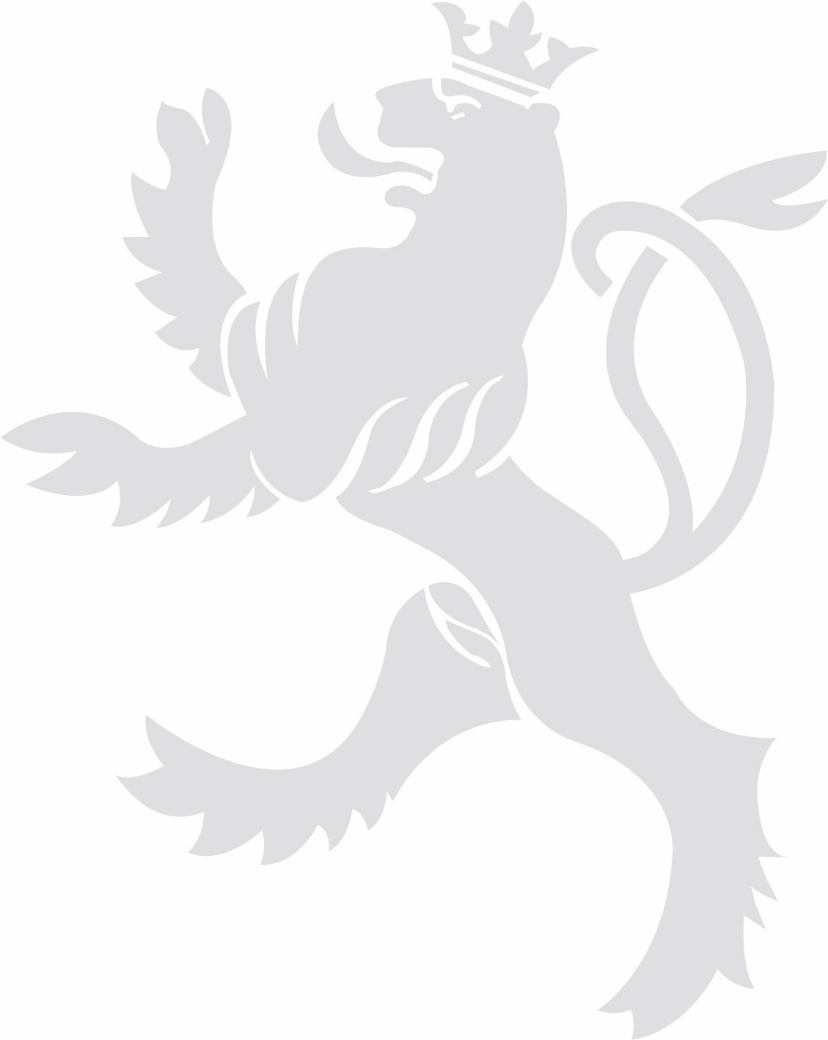 Mesures en faveur du covoiturage sur le reseau de la grande voirie / Reamenagement de la bande d’arret d’urgence sur l’autoroute A6 / E411Conférence de presse du 6 mai 2019
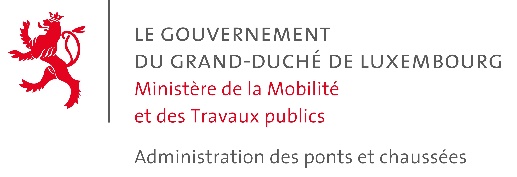 Normaler Berufsverkehr – Stau im Alltag
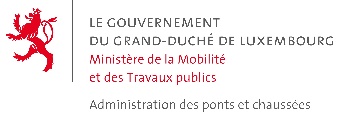 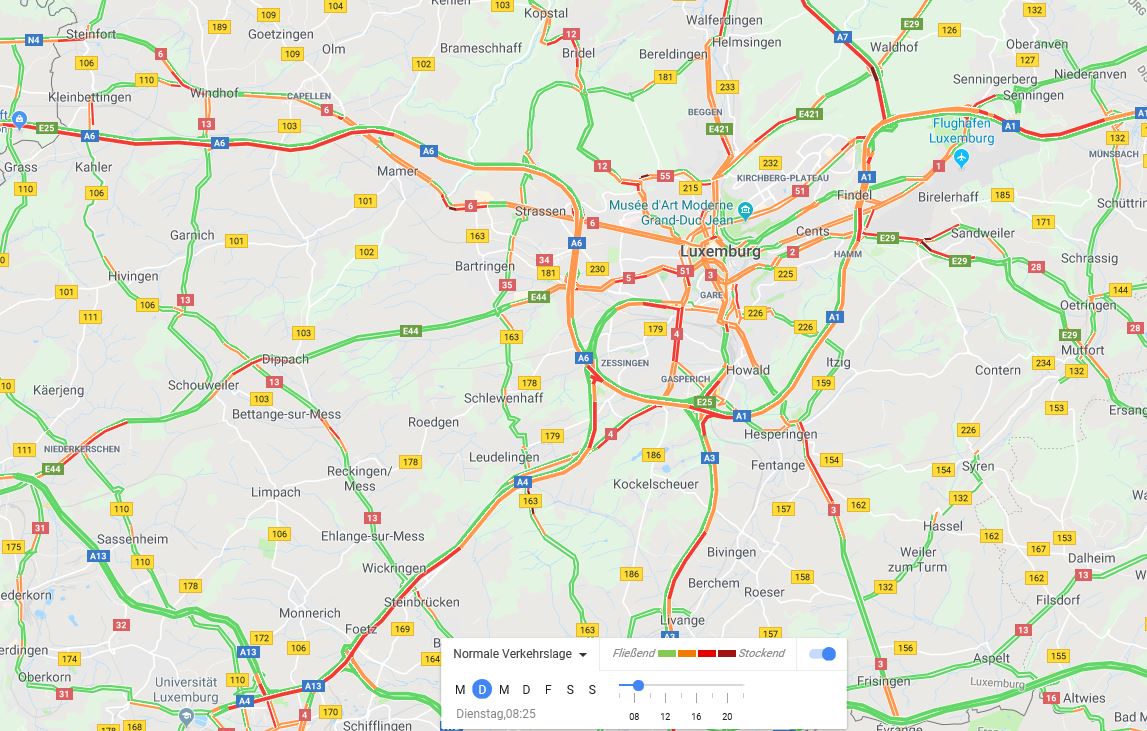 Normale Verkehrslage: 8:25 (Quelle: Google Maps)
MODU 2.0: Als strategisches Ziel für 2025 gilt es den Verkehrsfluss zu den Hauptverkehrszeiten zu verbessern…
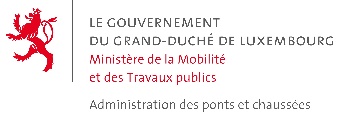 „Zu den Hauptverkehrszeiten und an Engpässen im Verkehrsnetz gilt es, möglichst viele Personen zu befördern und nicht  unbedingt möglichst viele Fahrzeuge.“
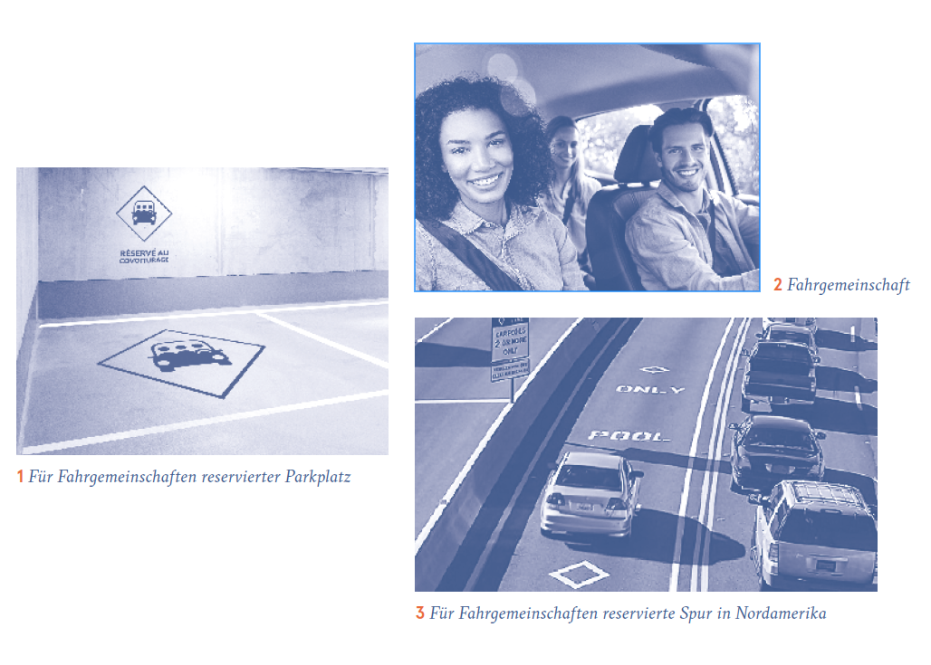 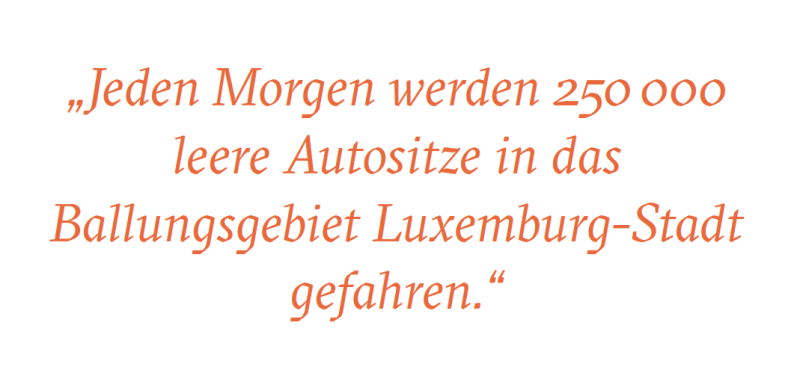 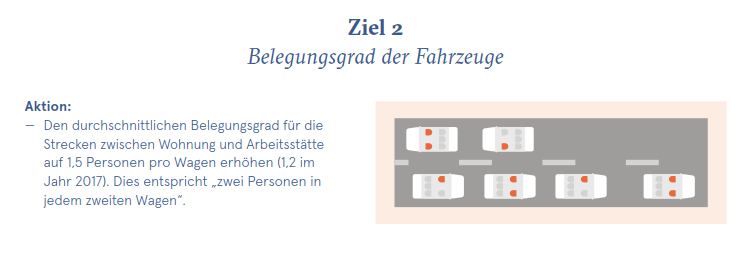 OPTIMIERUNGSELEMENTE AUF LUXEMBURGISCHEN AUTOBAHNEN
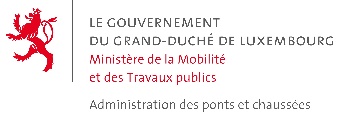 Wegen der hohen Knotenpunktdichte auf dem luxemburgischen Autobahnnetz , der Anzahl an Verflechtungsvorgängen und dem somit einhergehenden Konfliktpotential ist die Priorisierung von Fahrgemeinschaften/Bussen auf gesondertem Fahrstreifen/Seitenstreifen nur auf Basis folgender Elemente zu gewährleisten: 
Geschwindigkeitsmodulation
Zuflussregelungsanlagen an Autobahnauffahrten (Pilotprojekt CARA auf A6)
Temporäre Seitenstreifenfreigabe zur Priorisierung von Fahrgemeinschaften/Bussen
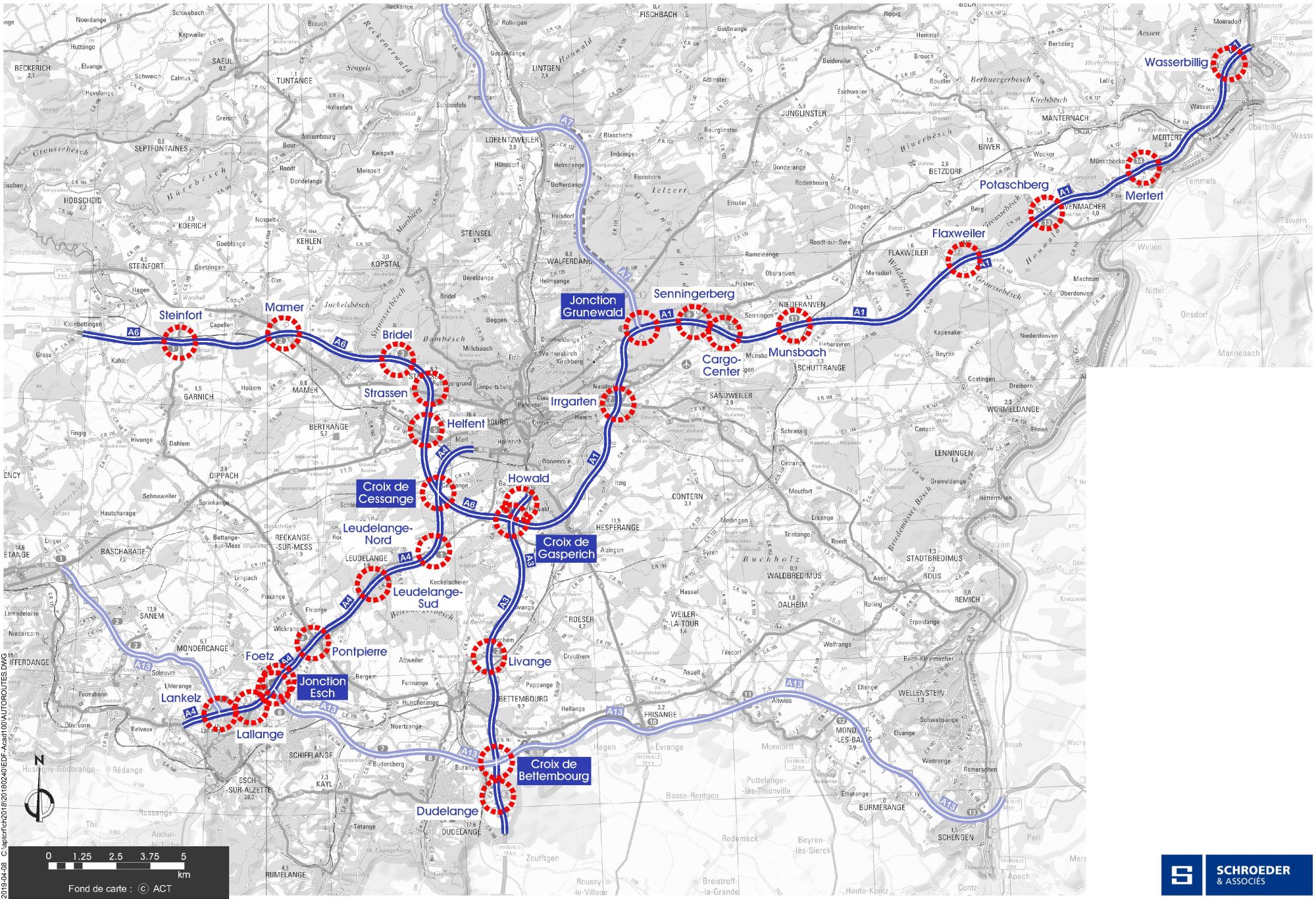 A1
A6
Anschlussstelle
A4
A3
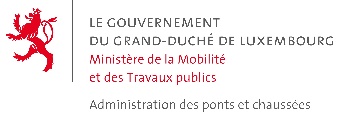 OPTIMIERUNGSELEMENTE AUF LUXEMBURGISCHEN AUTOBAHNEN Element 3: Temporäre Seitenstreifenfreigabe zur Förderung von Fahrgemeinschaften
Wegen der hohen Knotenpunktdichte auf dem luxemburgischen Autobahnnetz , der Anzahl an Verflechtungsvorgängen und dem somit einhergehenden  Konfliktpotential ist das „belgische“ Prinzip des außenliegenden Fahrgemeinschaftsstreifens nur auf einem Teilstück der A6 umsetzbar. Demnach gilt es den außenliegenden Fahrgemeinschafts-streifen in Fahrtrichtung Luxemburg-Stadt (=A6,Phase 1) in einer zweiten Phase für das gesamte Autobahnnetz (A1,A3,A4,A6) kohärent weiterzuentwickeln.
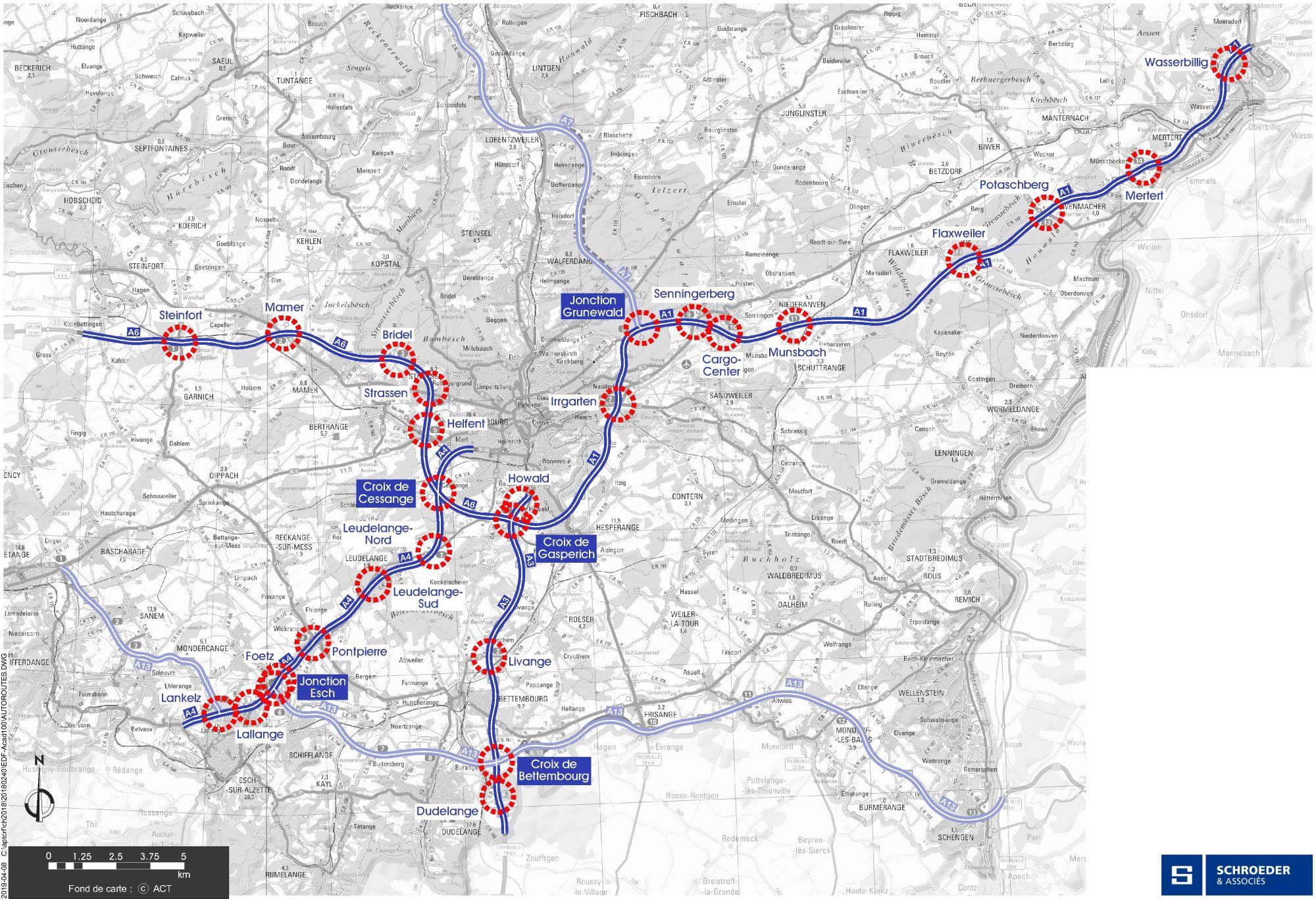 Phase 1 (=Los 1)
A1
A6
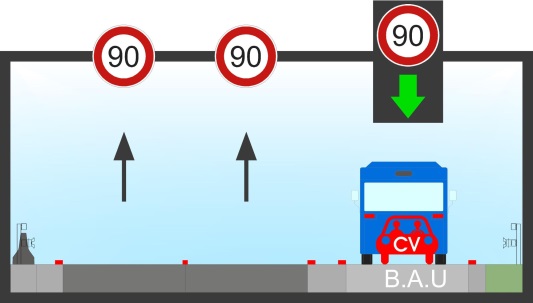 6,5 km
A6
A4
A3
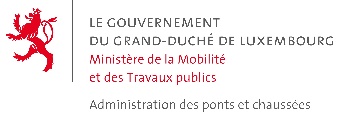 OPTIMIERUNGSELEMENTE AUF LUXEMBURGISCHEN AUTOBAHNEN Element 3: Temporäre Seitenstreifenfreigabe zur Förderung von Fahrgemeinschaften
Die Priorisierung von Fahrgemeinschaften/Bussen in beiden Richtungen auf quasi dem gesamten Autobahnnetz A1, A3, A4 und A6 wird möglich durch das Anlegen des Fahrgemeinschaftsstreifen (+Bus) auf der inneren, linken Spur (=Phase  2). Somit sinkt die Anzahl an Verflechtungsvorgängen mit dem Fahrgemeinschaftsstreifen  und die Anzahl der zu erwartenden Konflikte drastisch.
Phase2
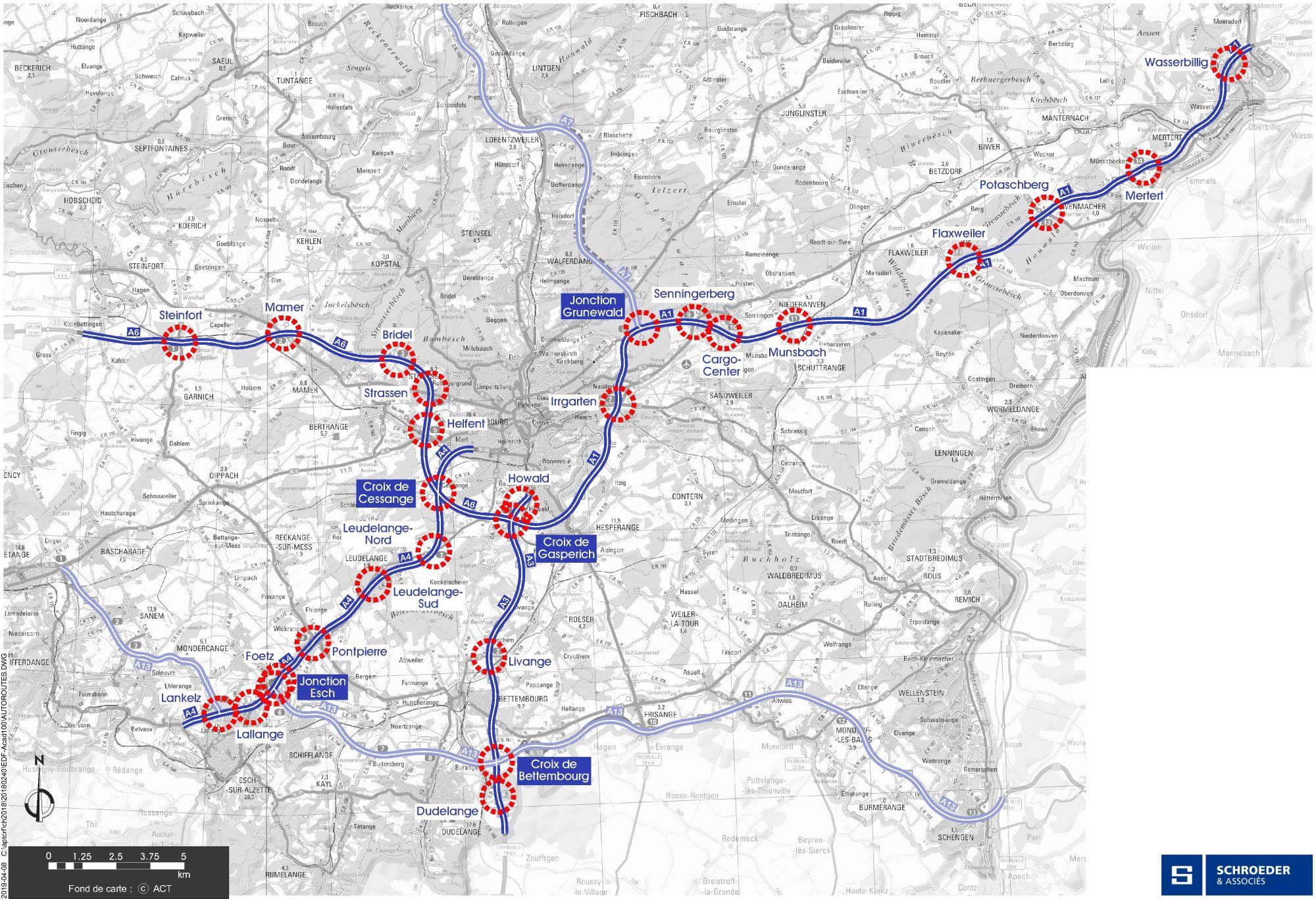 A1
A6
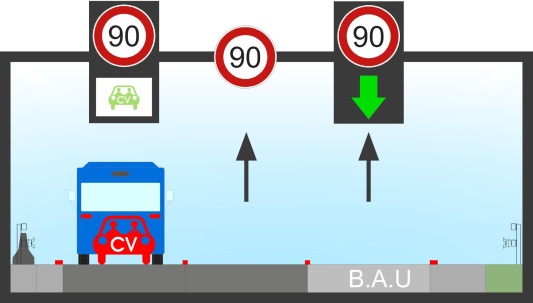 A1
A4
A6
A4
A3
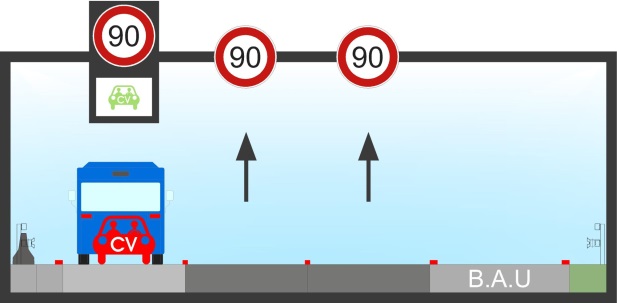 A3
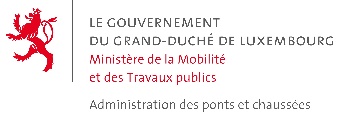 OPTIMIERUNGSELEMENTE AUF LUXEMBURGISCHEN AUTOBAHNEN Element 2: Geschwindigkeitsmodulation
Durch das temporäre Herabsetzen der max. Geschwindigkeit von 130 auf 90 km/h soll der Verkehr in den Hauptverkehrszeiten flüssiger und die Stausituation verbessert werden.
Nebenverkehrszeiten
(im gesamten Autobahnnetz)
Ausgewählte Streckenabschnitte zu Hauptverkehrszeiten
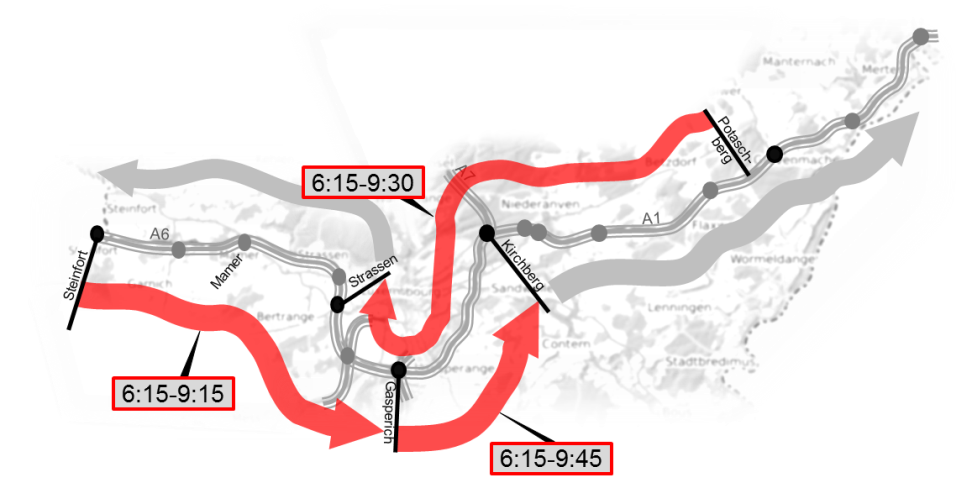 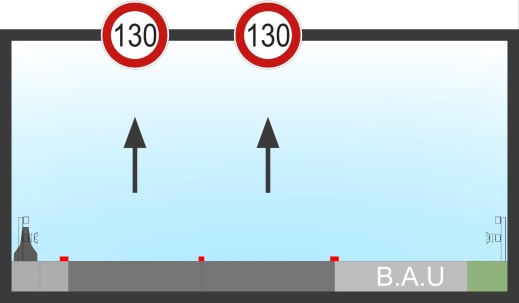 Morgenspitze
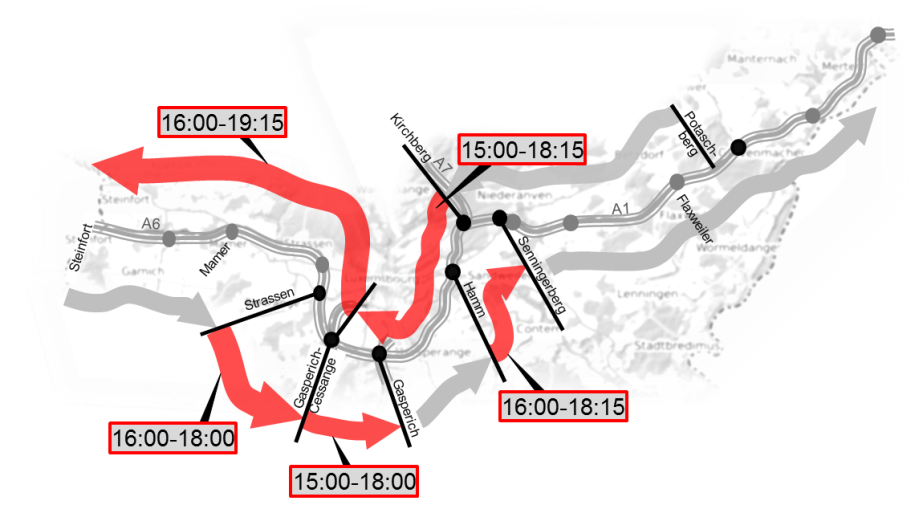 Hauptverkehrszeiten
(an ausgewählten Streckenabschnitten)
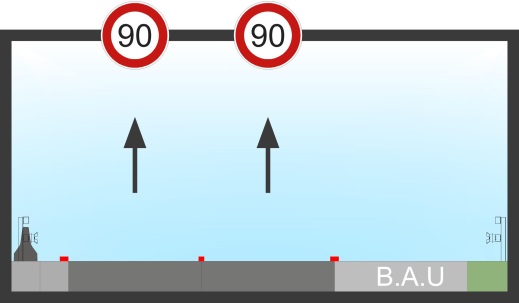 Abendspitze
Quelle: Verkehrsstudie zur Geschwindigkeitsmodulation auf Autobahnen
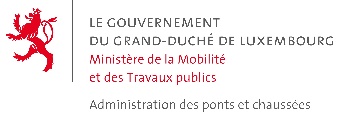 UMSETZUNGSMAßNAHMEN AUF DEM LUXEMBURGISCHEN AUTOBAHNNETZ  Testphase: Geschwindigkeitsmodulation
Eine erste Testphase auf der Autobahn A6, resp. A1 Richtung Anschlussstelle Grünewald läuft ab Juni in der Morgenspitze an.
Ausgewählter Streckenabschnitt für die Testphase Geschwindigkeitsmodulation
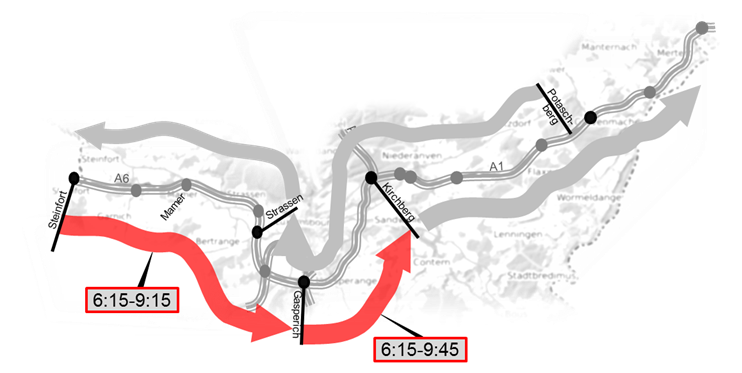 A6
A1
Hauptverkehrszeit
A6: 6:15-9:15 Grenzübergang  Sterpenich - Croix de Gasperich, 
A1: 6:15- 9:45 Croix de Gasperich - Anschlussstelle Grünewald
Nebenverkehrszeiten
(im gesamten Autobahnnetz)
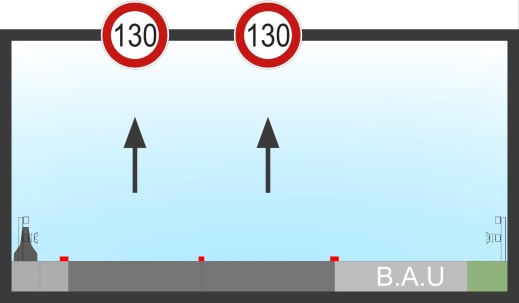 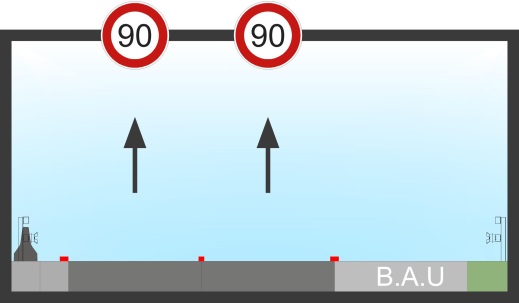 PILOTPROJEKT IN BELGIEN: « Bande de covoiturage latérale » auf der E411 zwischen Arlon und Sterpenich
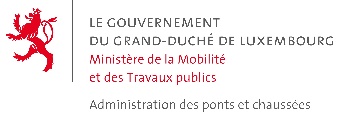 Chantier actuel: 	- Travaux de réhabilitation de l’E411 entre Arlon et la frontière/Sterpenich. 
		- Adaptation de la BAU (bande d’arrêt d’urgence) et construction de 			  refuges en vue d’une bande de covoiturage permanente limitée à 
		  50 km/h.
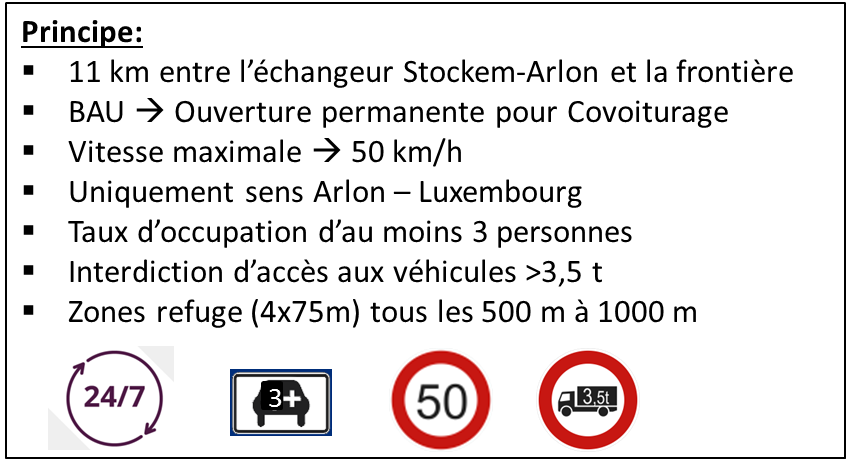 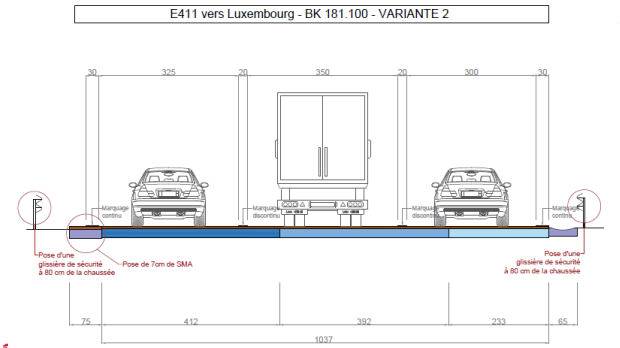 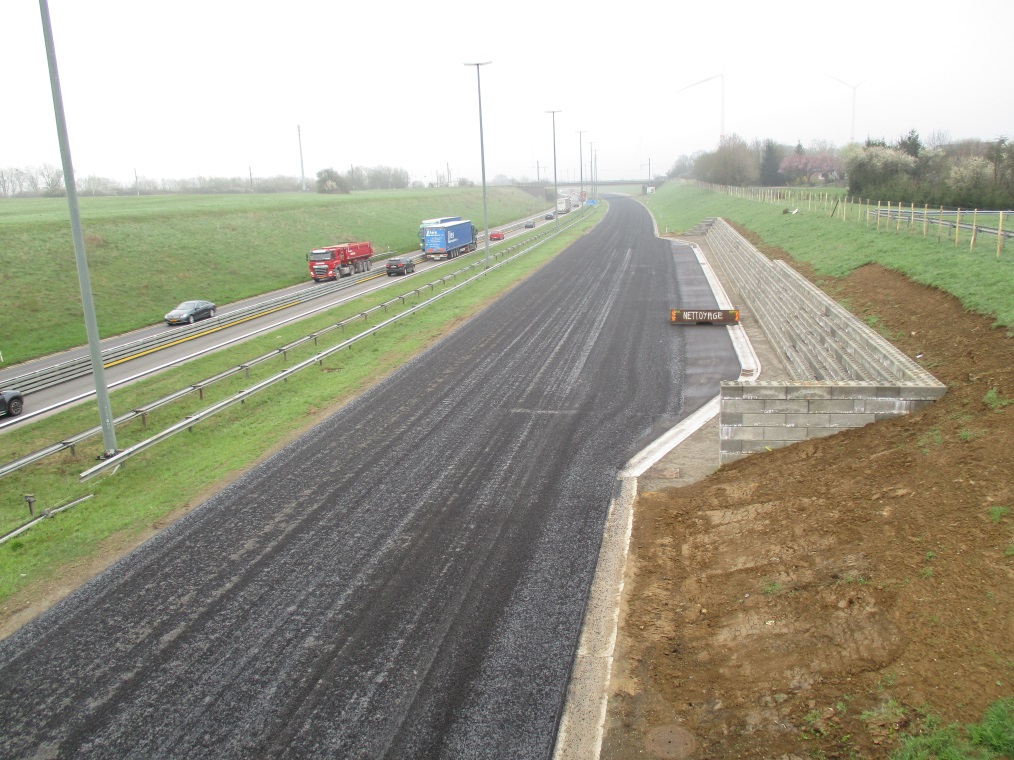 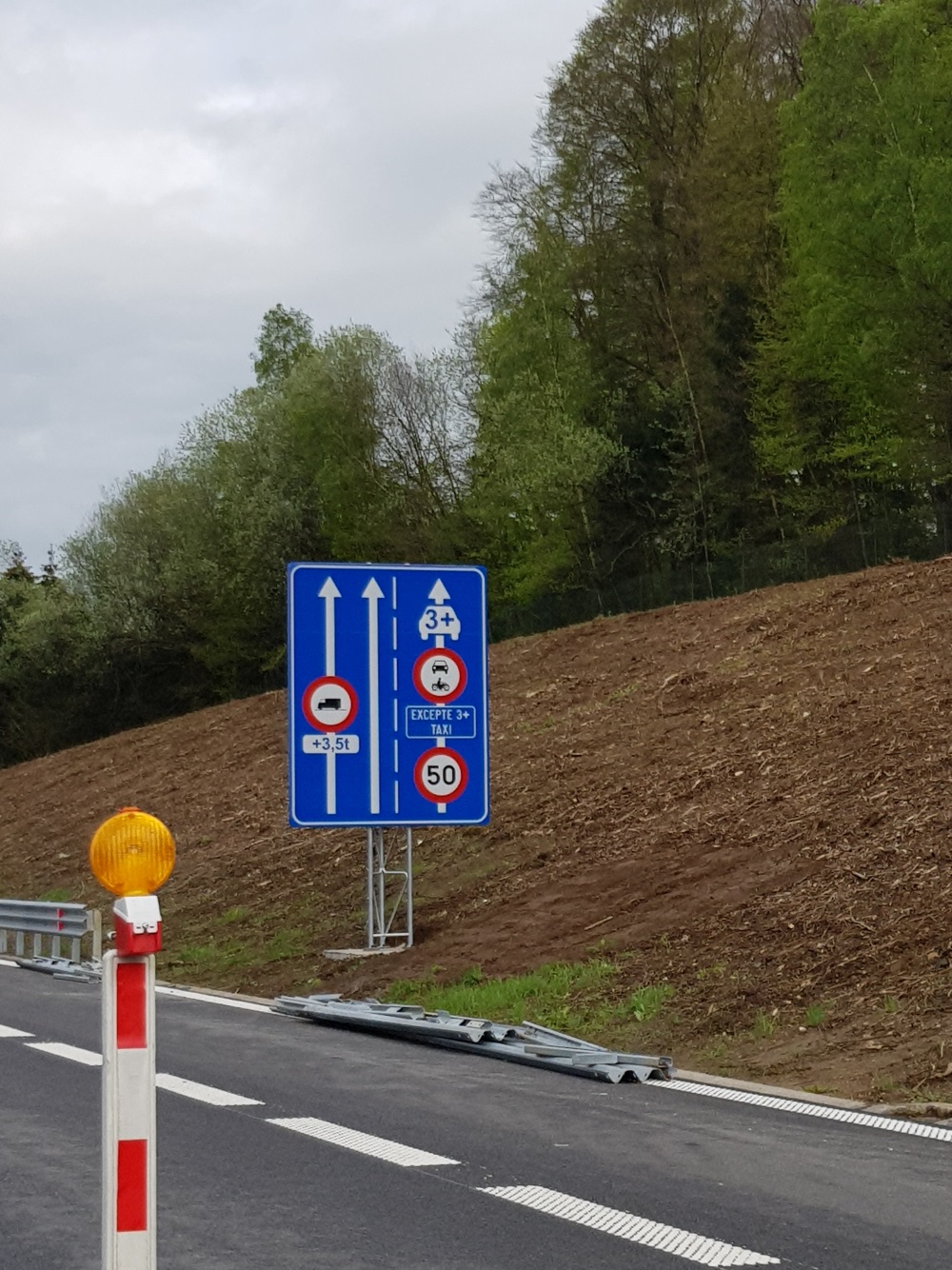 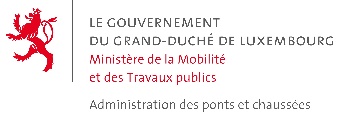 OPTIMIERUNGSELEMENTE AUF LUXEMBURGISCHEN AUTOBAHNEN Element 3: Temporäre Seitenstreifenfreigabe zur Förderung von Fahrgemeinschaften
Es bietet sich an den Seitenstreifen zu nutzen um  Fahrgemeinschaften und Busse temporär in den Hauptverkehrszeiten zu priorisieren. In den Nebenzeiten soll die eigentliche Funktion des Seitenstreifens (Bande d‘arrêt d‘urgence) aufrecht erhalten werden.
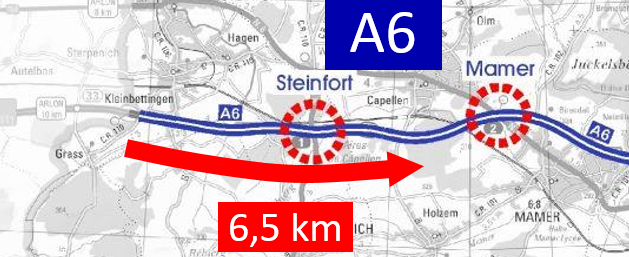 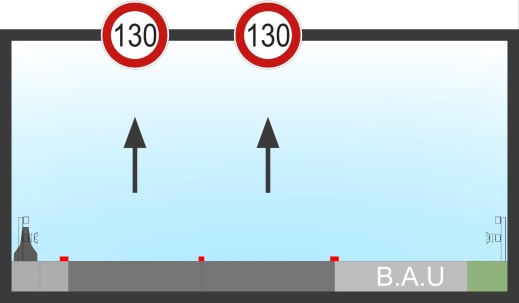 Bestand
BAU
OPTIMIERTE WEITERFÜHRUNG DES BELGISCHEN PILOTPROJEKTES AUF TEILBEREICH DER A6 (PHASE 1):

Außenliegender Fahrgemein-schaftsstreifen (+ Bus) durch temporäre Seitenstreifenfreigabe in Fahrtrichtung Luxemburg-Stadt (nur zu Hauptverkehrszeiten) mit verbreitertem Querschnitt, welcher genügend Raum zur Bildung einer Rettungsgasse lässt.
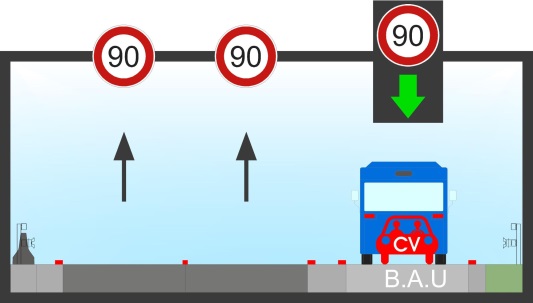 Temporär geöffnet
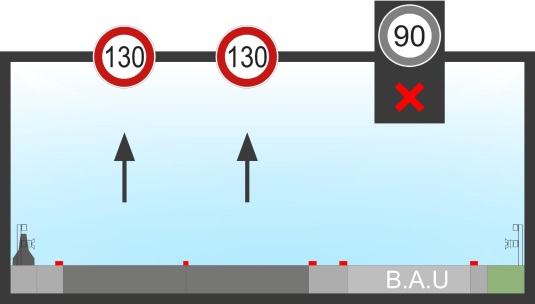 Geschlossen
In Nebenverkehrszeiten und 
bei Unfällen in Hauptverkehrszeiten
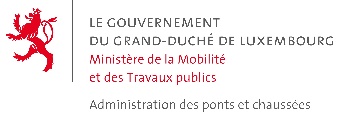 UMSETZUNGSMAßNAHMEN AUF DEM LUXEMBURGISCHEN AUTOBAHNNETZ  Los 1: Sanierung der Autobahn A6 + Ausbau des Seitenstreifens (außenliegender Fahrgemeinschaftsstreifen)
Auf der luxemburgischen A6 steht eine sicherheitstechnische Anpassung der Mittelinsel und Grundinstandsetzung der Fahrbahn  an. In diesem Kontext bietet es sich an Optimierungselemente wie bspw. die Priorisierung von Fahrgemeinschaften mit dem Ausbau der Standspur auf der A6 in den Planungen mit vorzusehen.
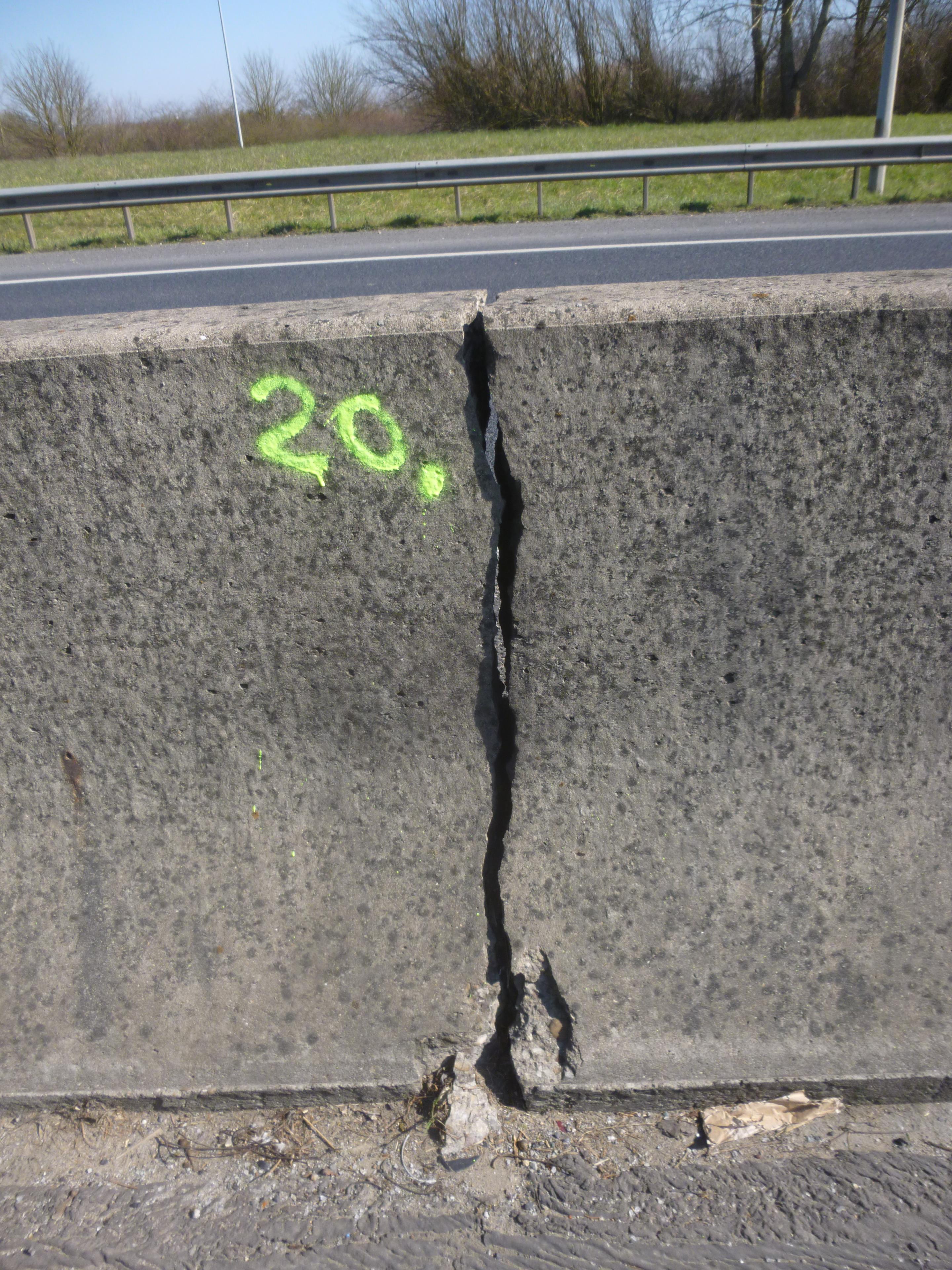 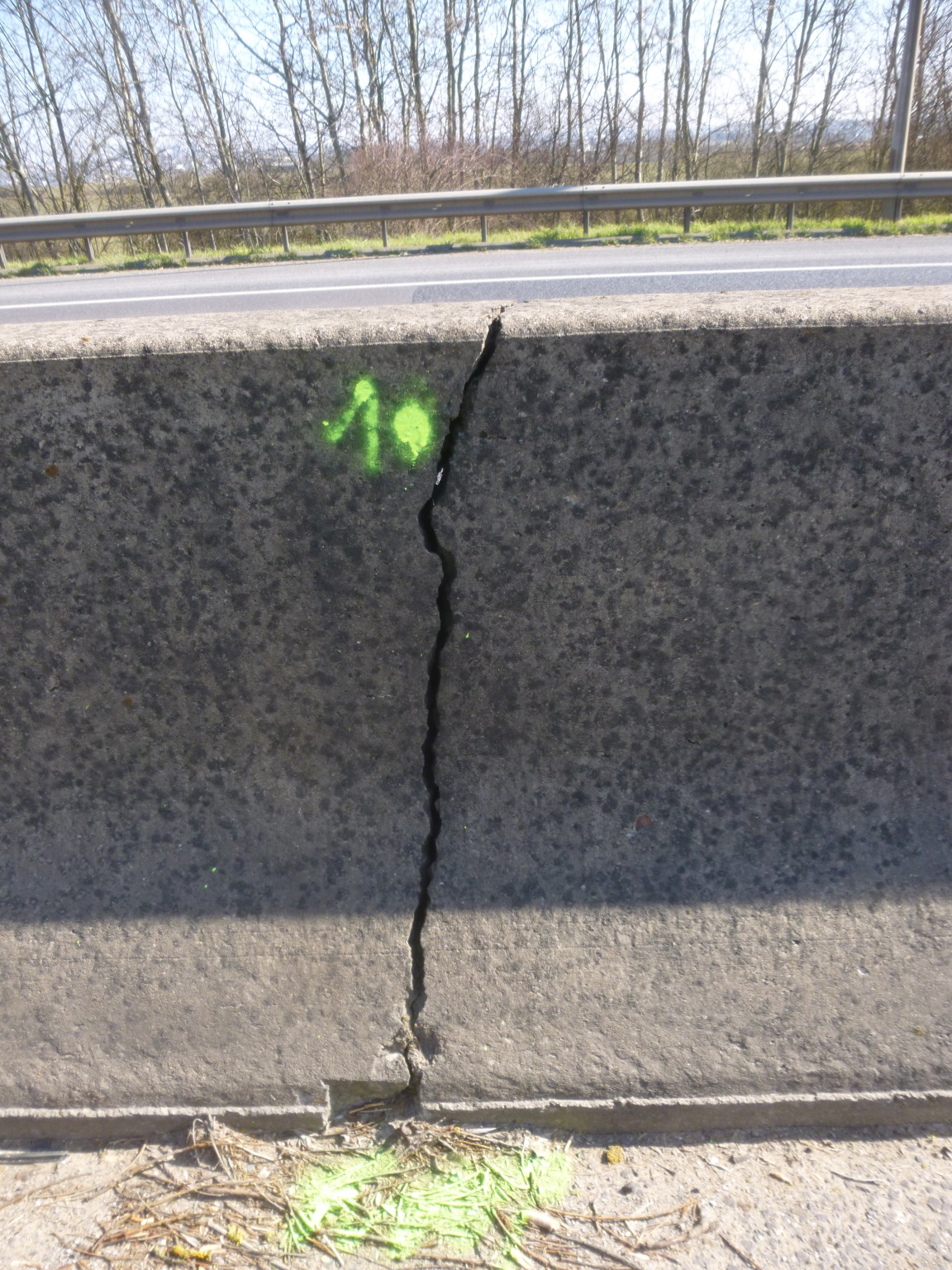 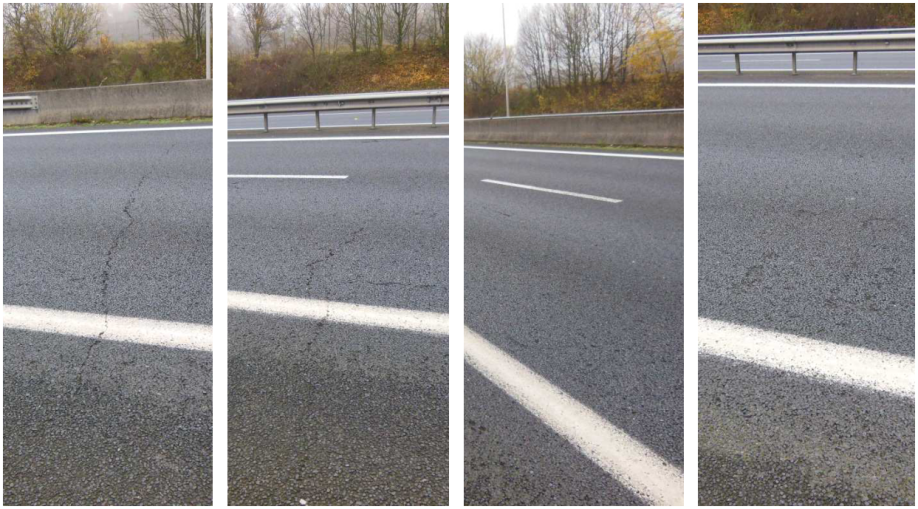 Aktuell
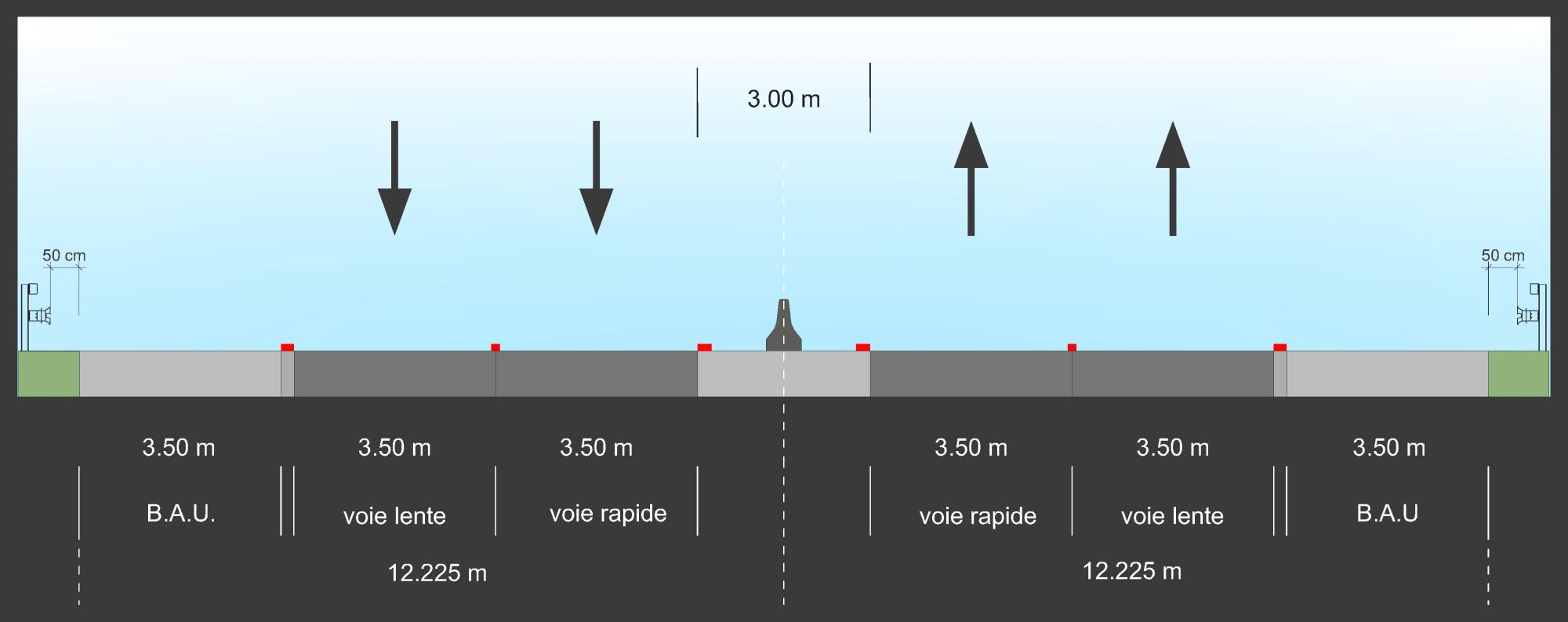 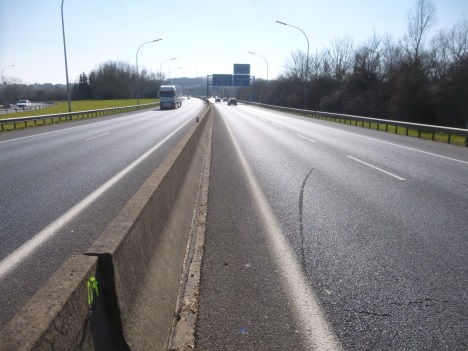 Planung
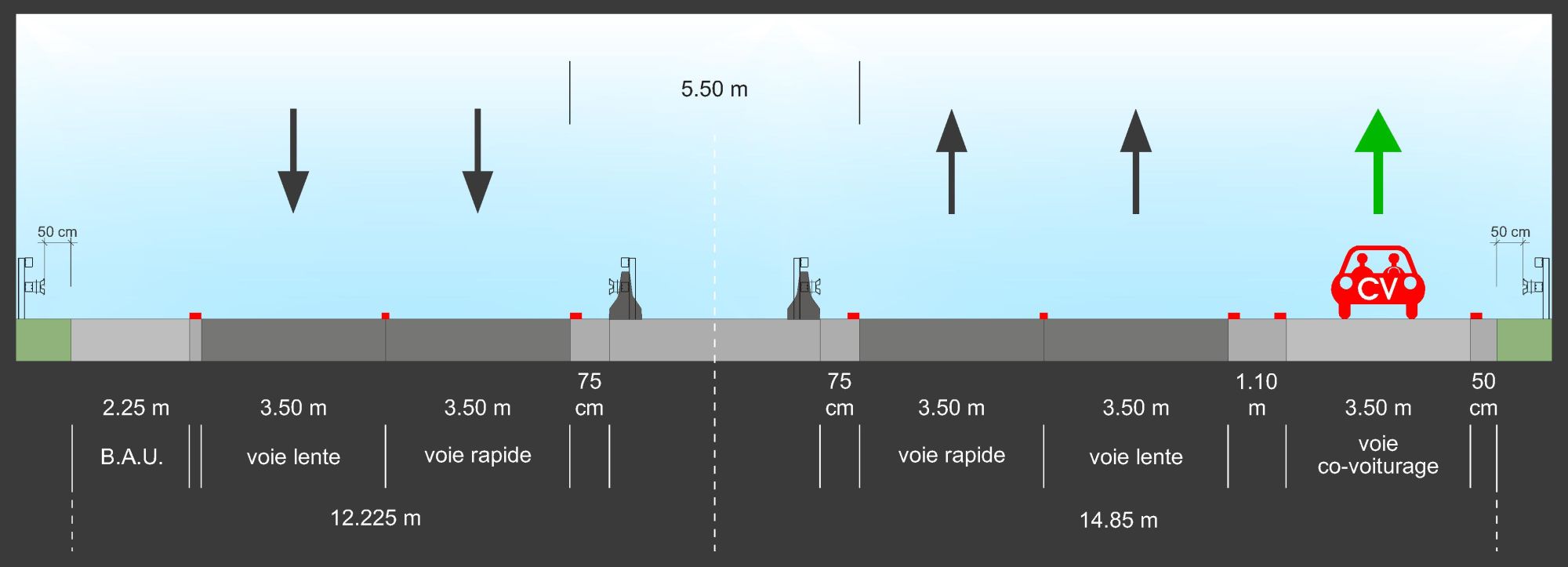 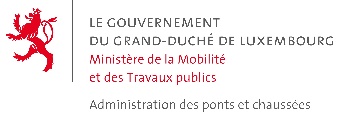 UMSETZUNGSMAßNAHMEN AUF DEM LUXEMBURGISCHEN AUTOBAHNNETZ  Los 1: Sanierung der Autobahn A6 + Ausbau des Seitenstreifens (außenliegender Fahrgemeinschaftsstreifen)
Neben dem Ausbau der Standspur sind insgesamt 9 Nothaltebuchten (etwa alle 500 - 1000m) erforderlich, damit Pannenfahrzeuge außerhalb der durchgehenden Fahrstreifen abgestellt werden können.
Los 1
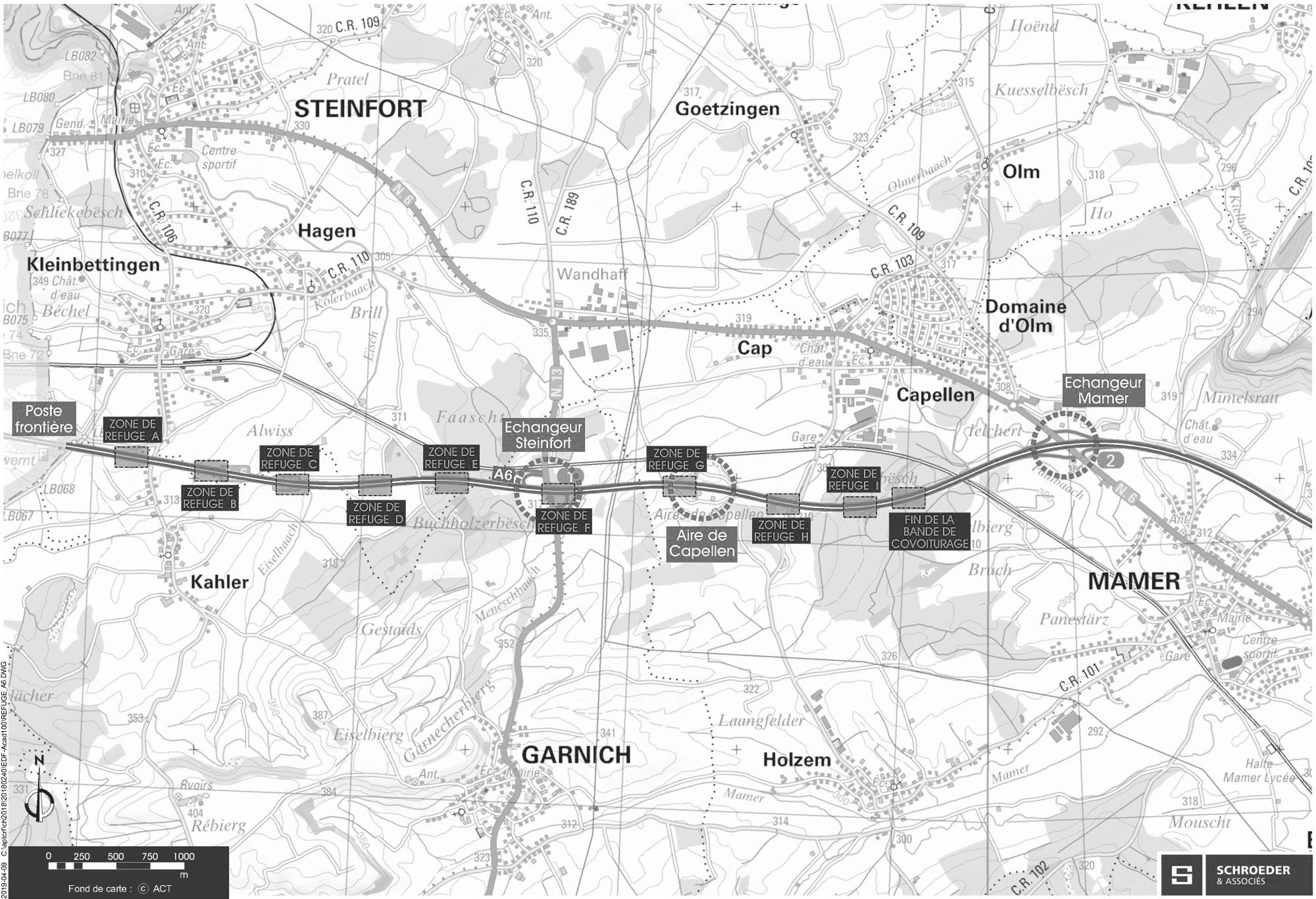 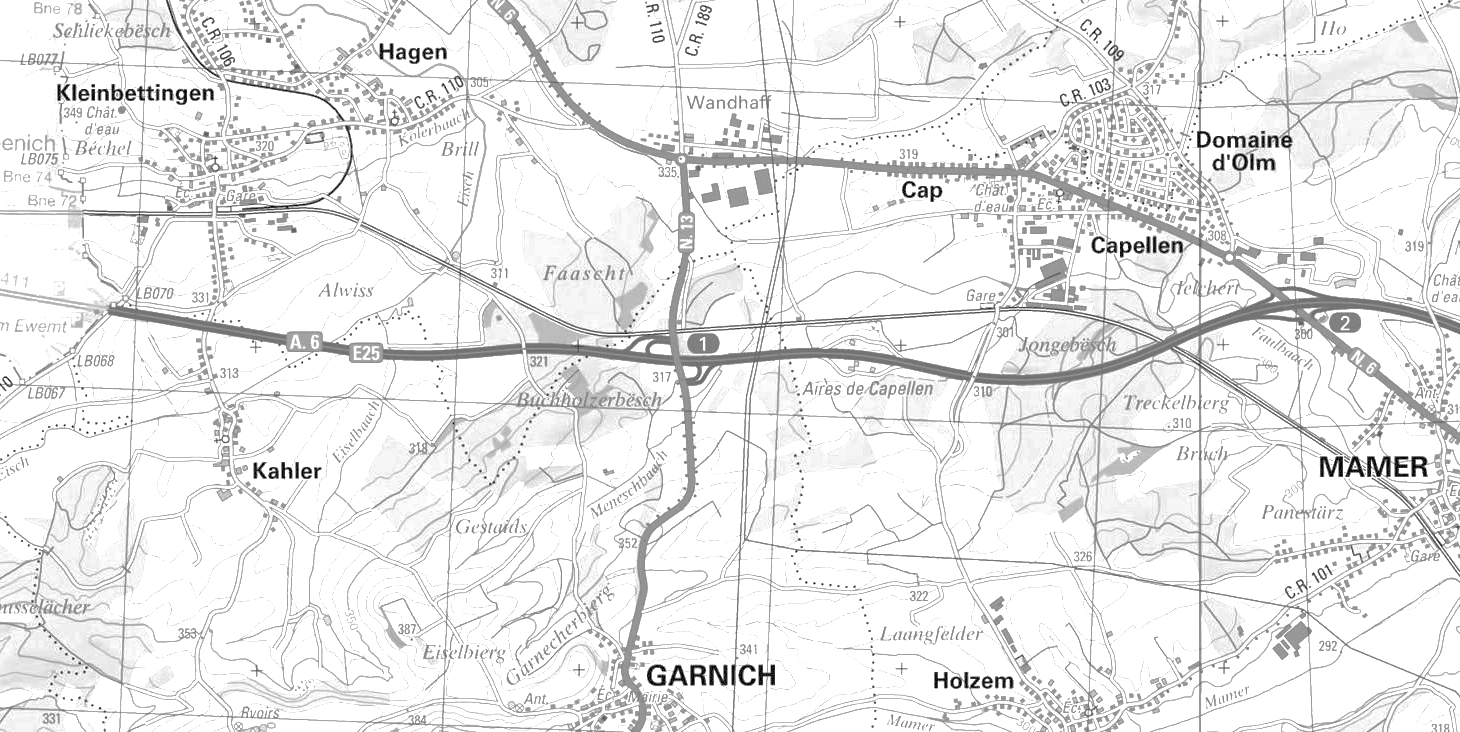 Länge 6,5 km
9 Nothaltebuchten
Fin de la 
bande de 
covoiturage
Adaptation 
Echangeur 
Steinfort
Réaménagement entrée 
Aire de Capellen
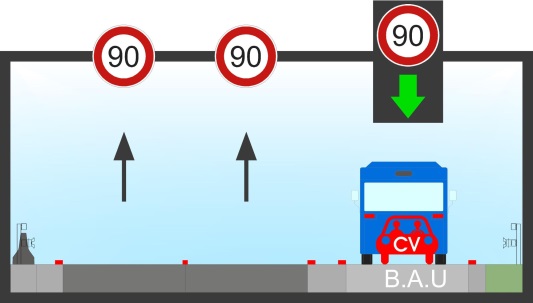 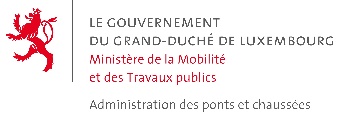 UMSETZUNGSMAßNAHMEN AUF DEM LUXEMBURGISCHEN AUTOBAHNNETZ  Los 1: Sanierung der Autobahn A6 + Ausbau des Seitenstreifens (außenliegender Fahrgemeinschaftsstreifen)
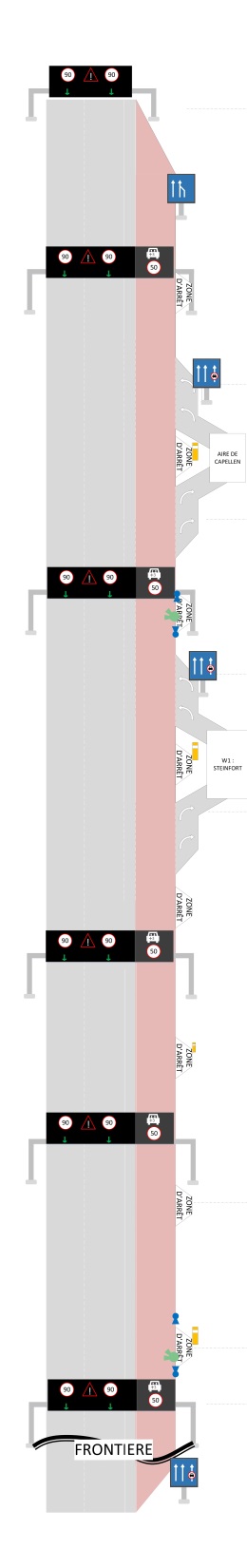 6 dynamische Schilderbrücken + 4 separate Beschilderungen (dynamisch) in Seitenlage zu Beginn des Fahrgemeinschaftsstreifens, an Autobahnauffahrten und am Ende des Fahrgemeinschaftsstreifens sind vorgesehen.
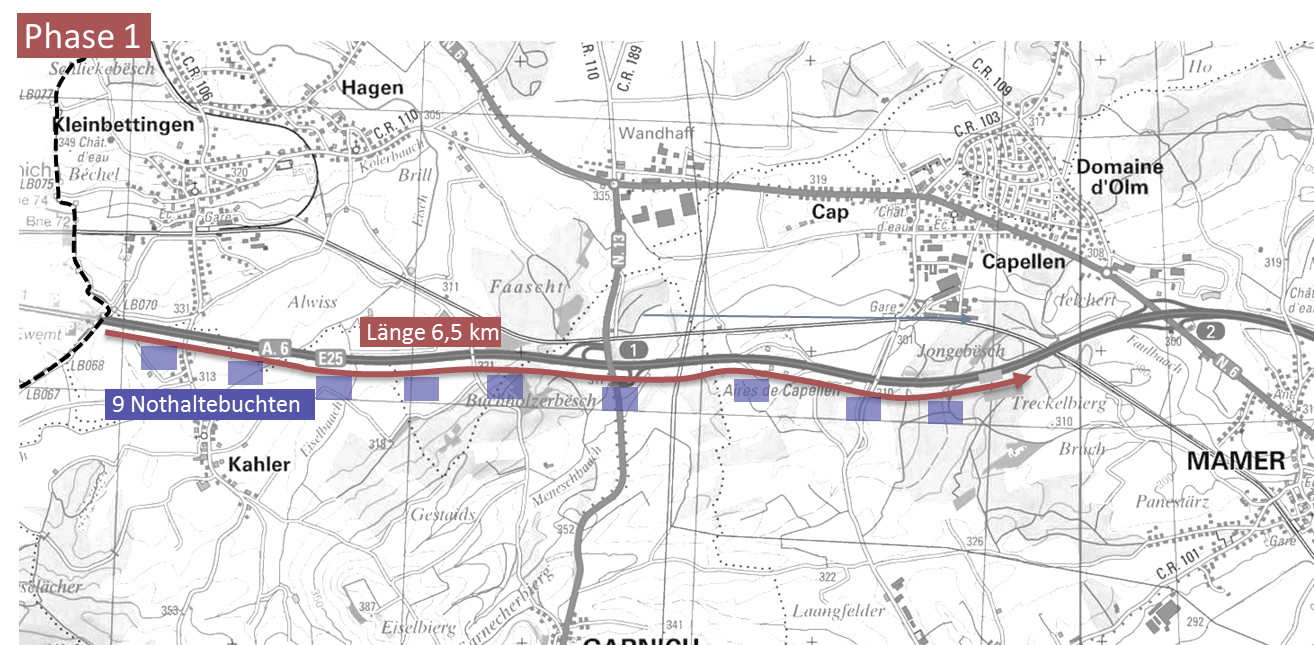 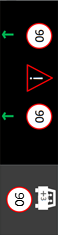 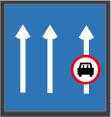 separate Beschilderung
dynamische Schilderbrücke
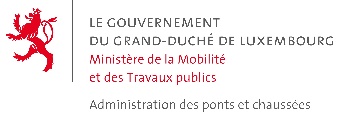 UMSETZUNGSMAßNAHMEN AUF DEM LUXEMBURGISCHEN AUTOBAHNNETZ  Los 1: Sanierung der Autobahn A6 + Ausbau des Seitenstreifens (außenliegender Fahrgemeinschaftsstreifen)
Zur Überwachung  des Seitenstreifens werden 20 Videokameras eingesetzt um eine lückenlose Überwachung zu garantieren um so möglichst schnell Gefahrenstellen zu erkennen und ggf. den Seitenstreifen zu sperren. Ergänzt werden die Kameras durch 34 DAI-Systeme (détection automatique d‘incidences). 

Kontroll- und Sanktionssysteme zur Detektion des Besetzungsgrades sind derzeit in Entwicklung. 

Anpassungen im Code de la route sind vorzusehen, zB. Im Bereich der Befugnisse des CITA, Definition der Fahrgemeinschaft, Beschilderung, Änderung der Gesetzgebung in Bezug der Pannenstreifen und Nothaltebuchten, usw.
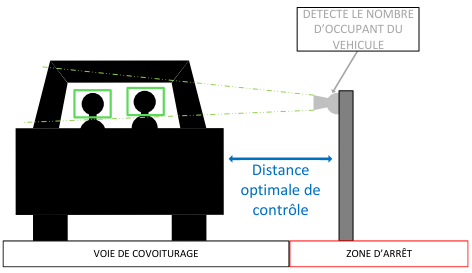 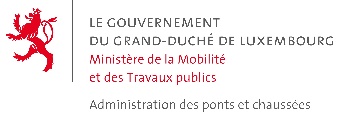 UMSETZUNGSMAßNAHMEN AUF DEM LUXEMBURGISCHEN AUTOBAHNNETZ  Los 1: Sanierung der Autobahn A6 + Ausbau des Seitenstreifens (außenliegender Fahrgemeinschaftsstreifen)
KOSTENSCHÄTZUNG UND WEITERES VORGEHEN
INFRASTRUKTURKOSTEN: SANIERUNG + AUSBAU DES SEITENSTREIFENS, AIRE DE CAPELLEN
40 MIO € (HT)
KOSTEN FÜR ÜBERWACHUNG, BESCHILDERUNG, VERKEHRSSTEUERUNG
7,5 MIO € (HT)
WEITERES VORGEHEN
GESAMTKOSTENPUNKT
- Detailplanungen
- Genehmigungen
- Freigabe der Priorisierung durch Abgeordnetenkammer - Ausarbeitung Finanzierungsgesetz
- Geschätzter Baubeginn ca 2021

SOFORTMAßNAHMEN:
-Geschwindigkeitsmodulation, Testphase Geschwindigkeitsbegrenzung: ab Ende Mai 2019
60 MIO € (Grobe Kostenschätzung)
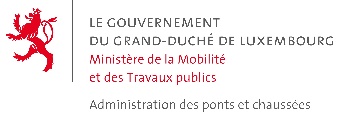 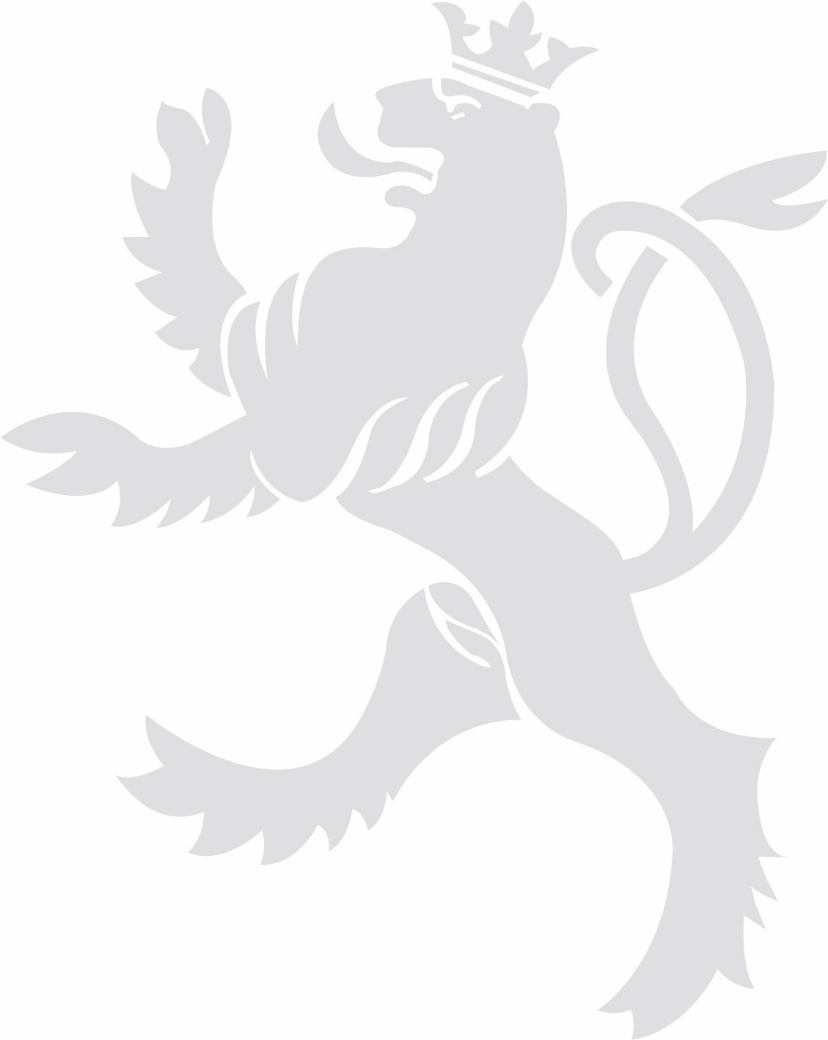 MERCI POUR VOTRE ATTENTION

Téléchargement du dossier sur:www.mmtp.gouvernement.lu